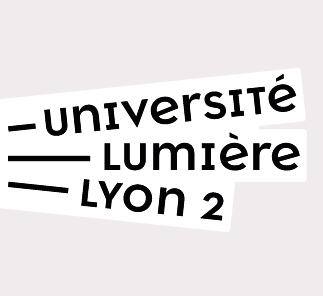 حروف العربية
مركز اللغات بجامعة ليون 2
قسم اللغة العربية
أ. سالم اخشوم
هــــمـــــزة
ء
أنا
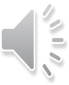 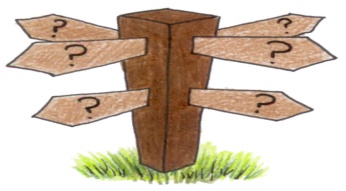 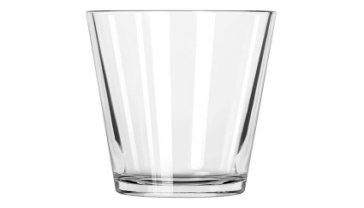 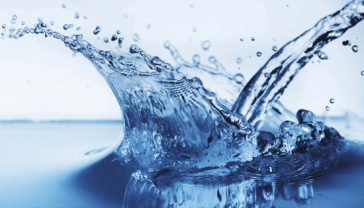 باء
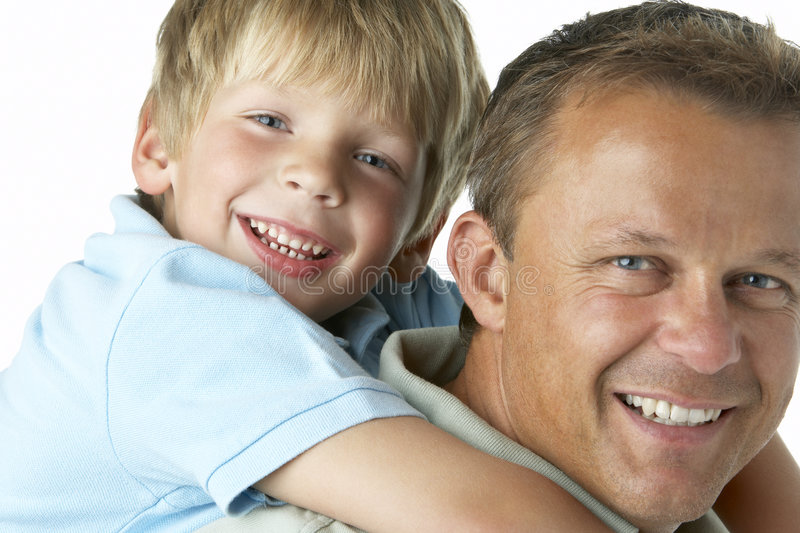 أب
ب
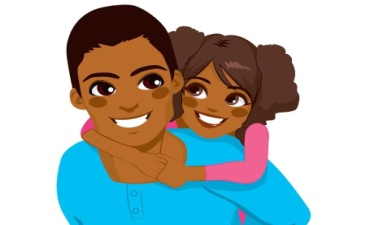 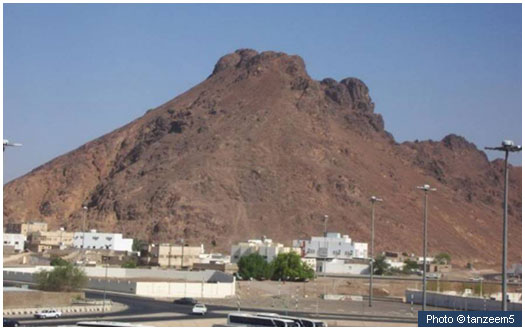 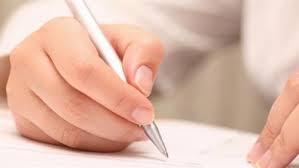 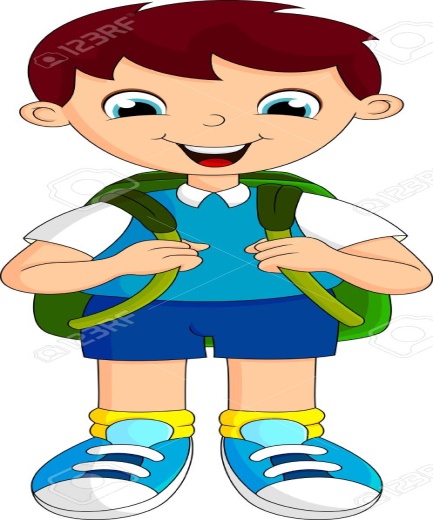 تاء
ت ـة ة
تلميذ
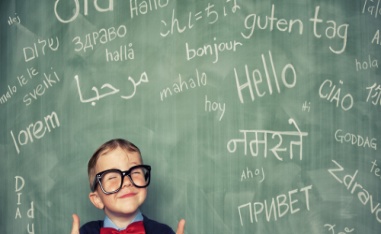 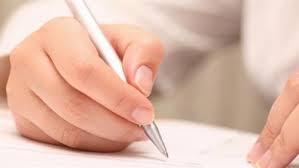 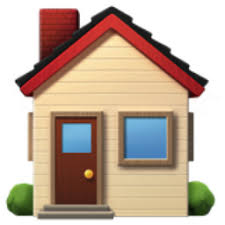 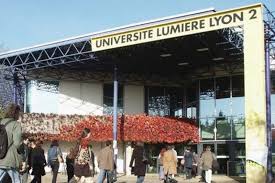 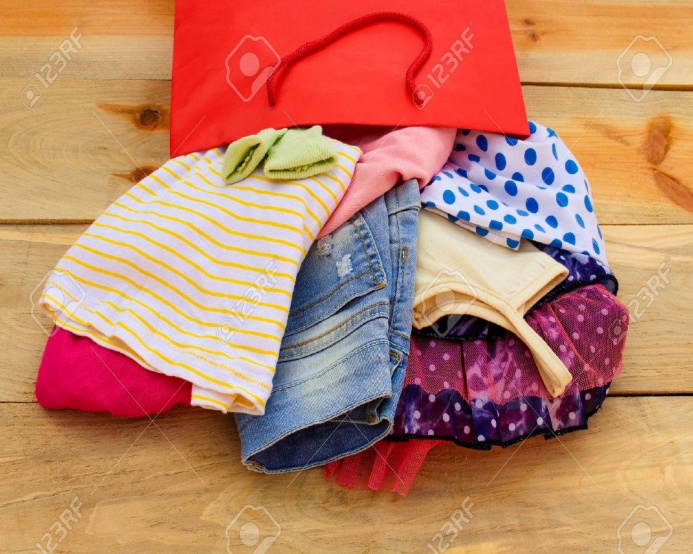 ثاء
ث
ثياب
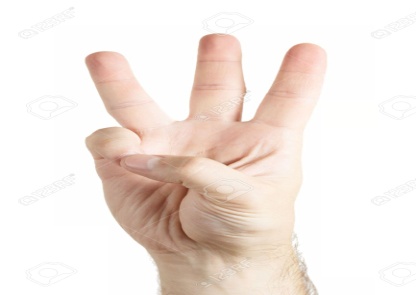 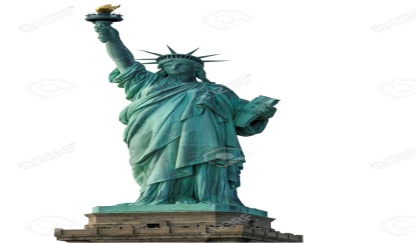 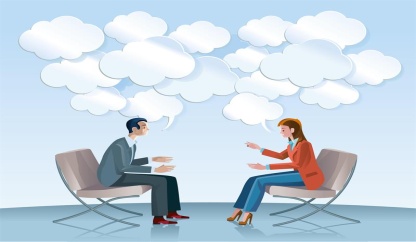 جيم
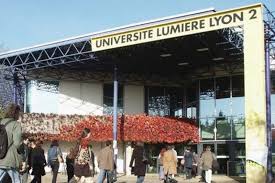 ج
جامعة
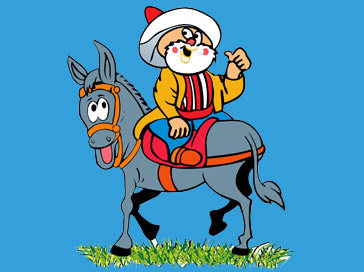 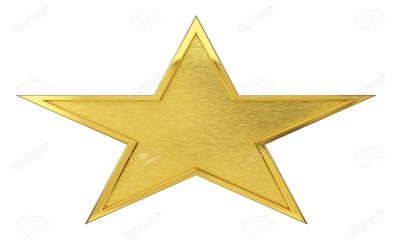 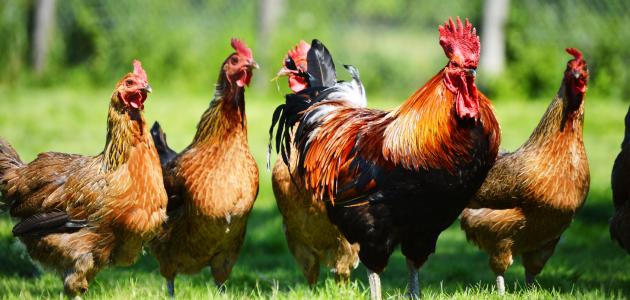 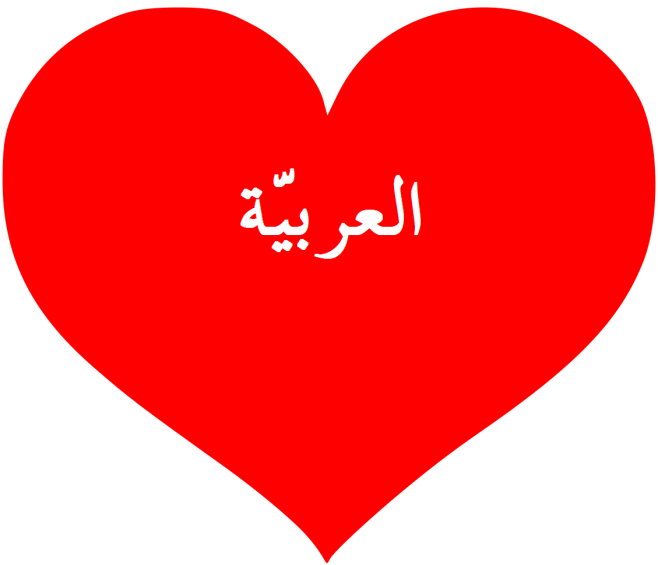 حاء
ح
حبّ
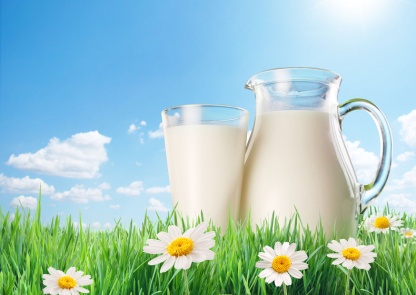 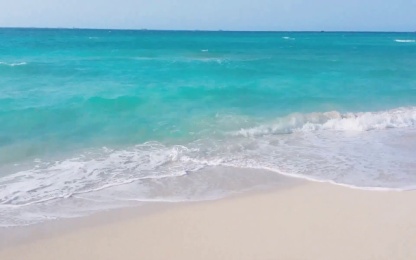 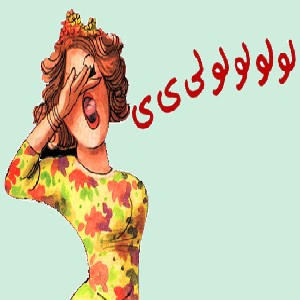 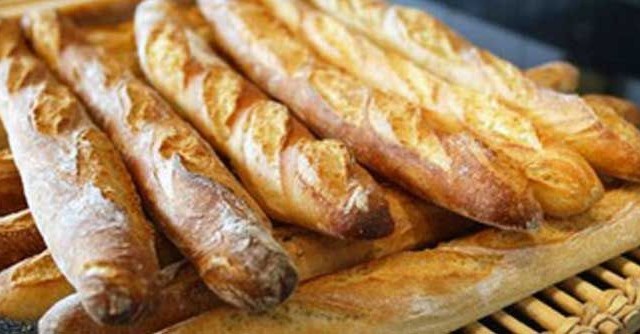 خاء
خ
خـبـز
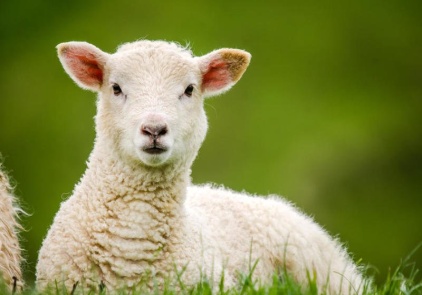 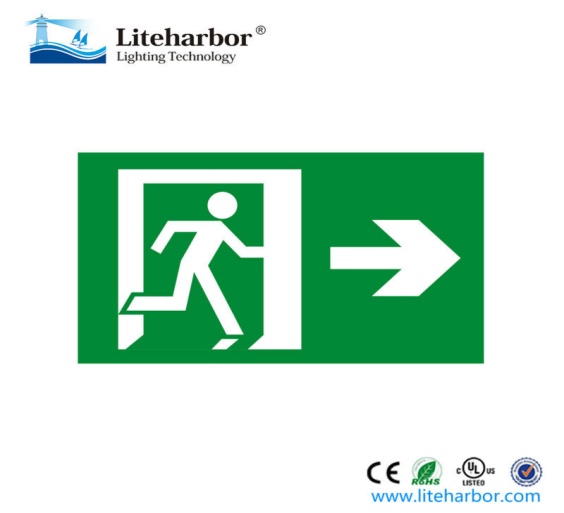 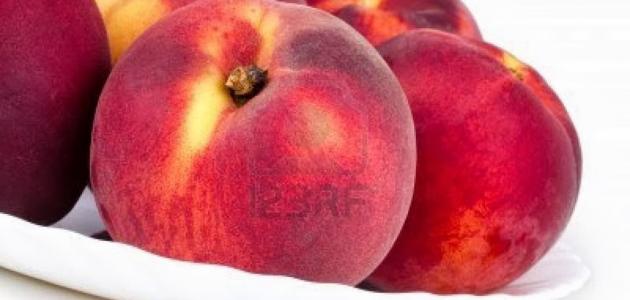 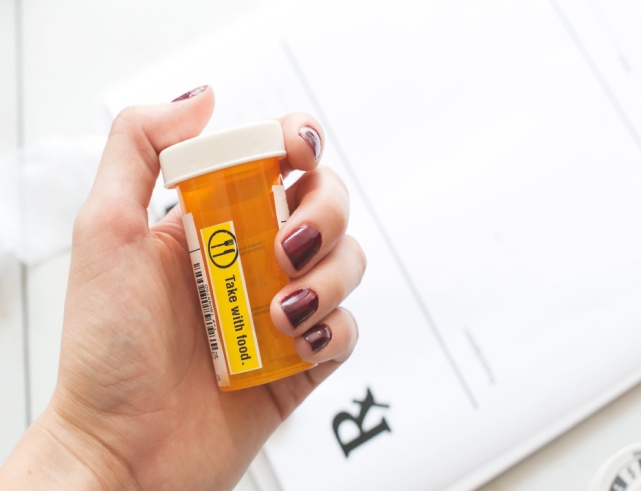 دال
د
دواء
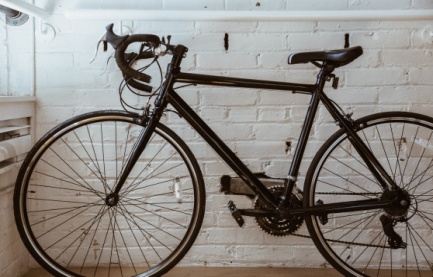 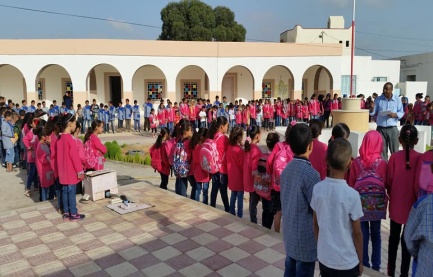 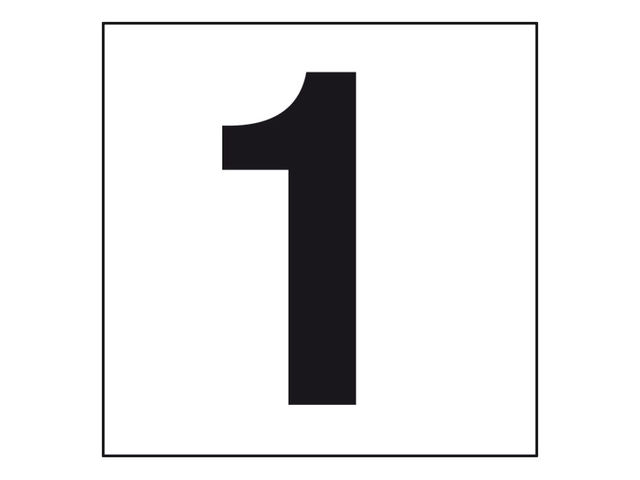 ذال
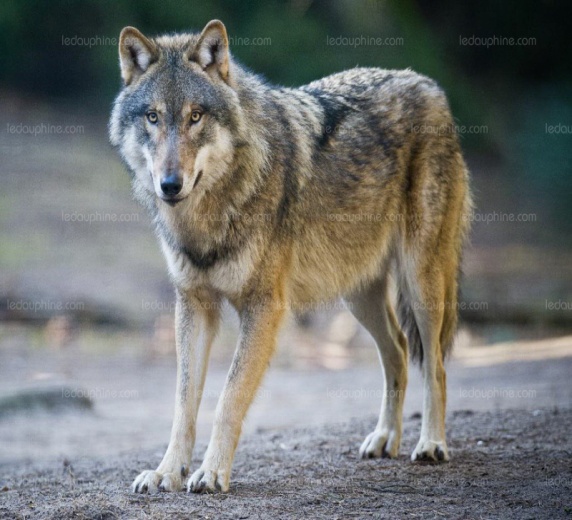 ذ
ذئب
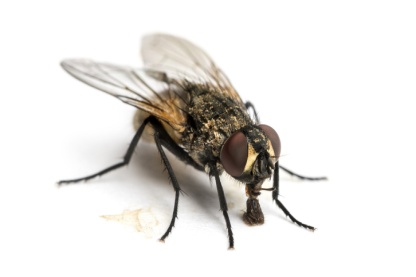 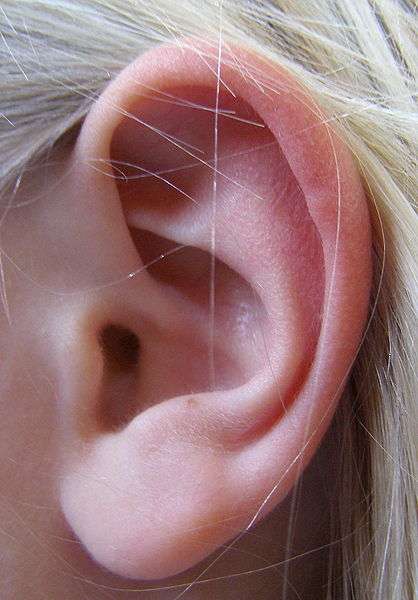 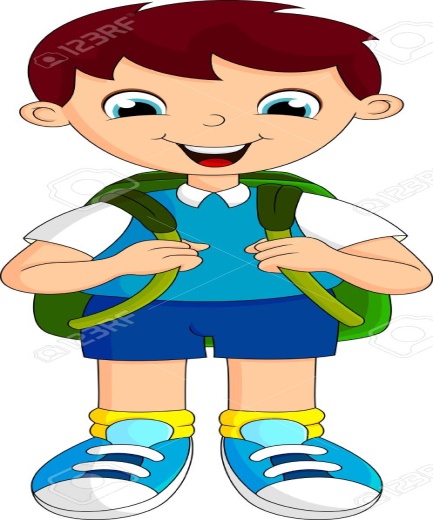 راء
ر
رأس
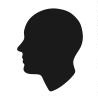 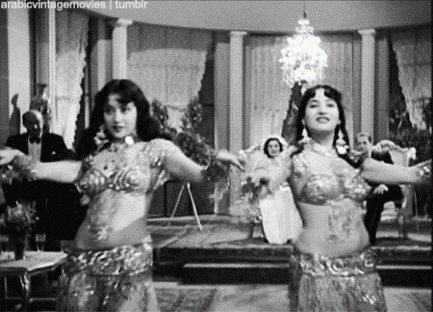 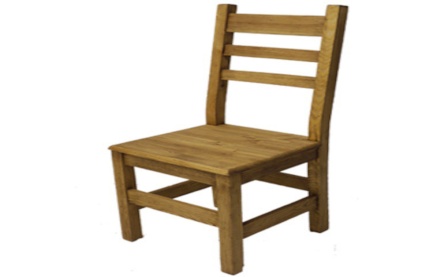 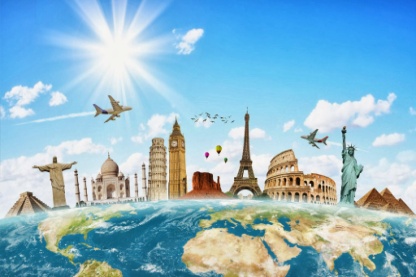 سين
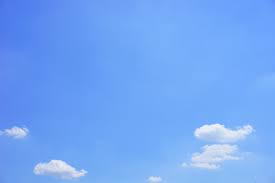 س
سـماء
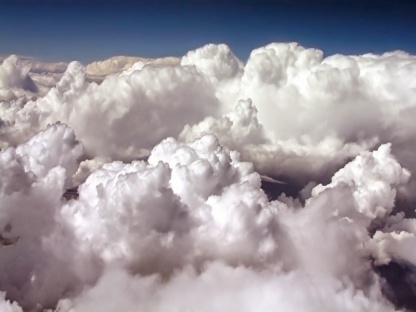 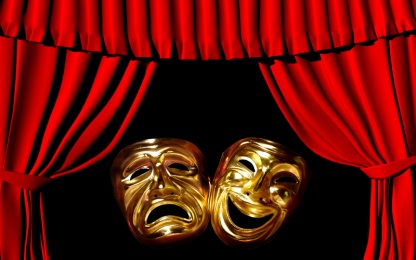 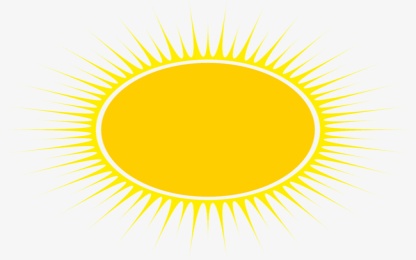 شين
ش
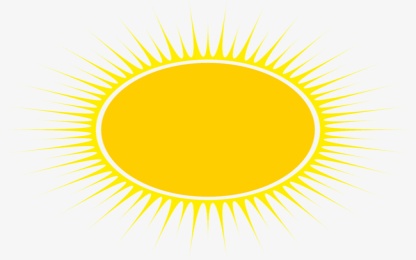 شـمس
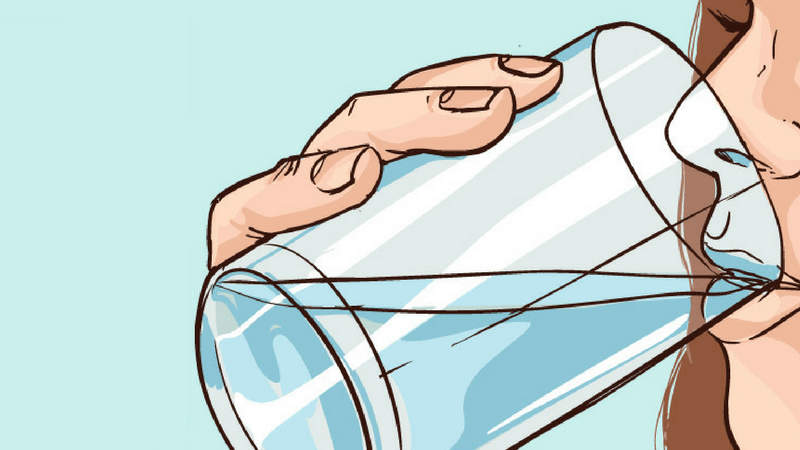 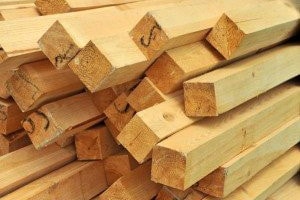 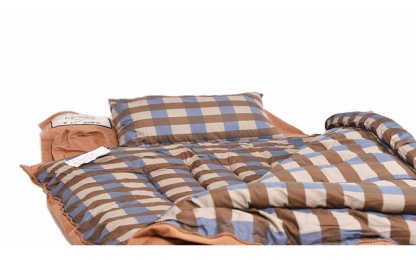 صاد
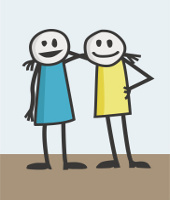 ص
صاحب
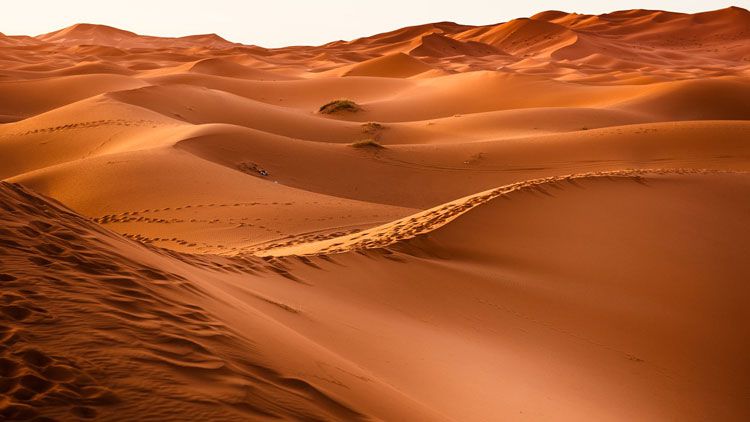 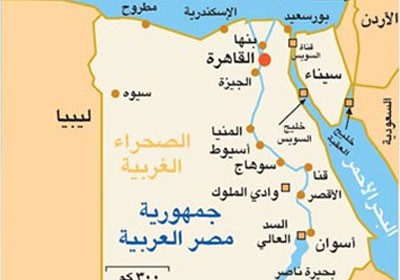 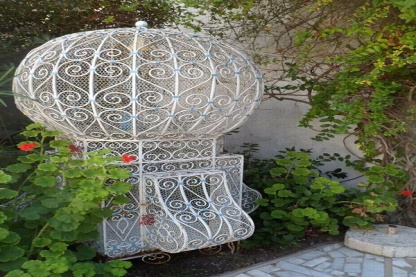 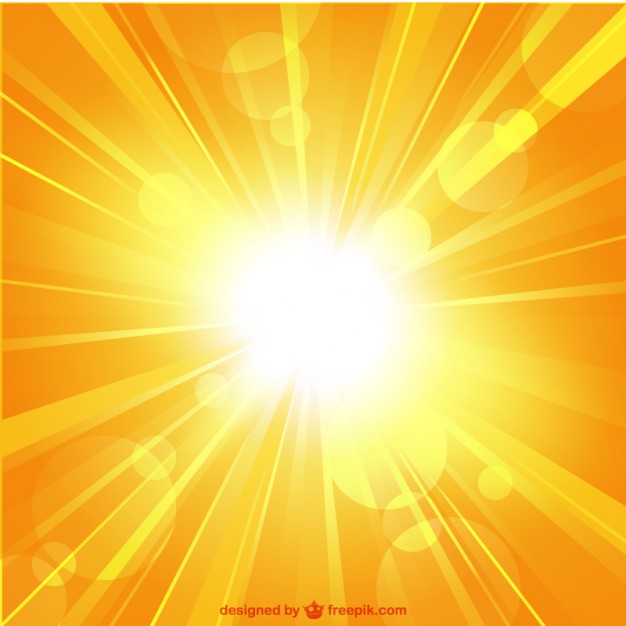 ضاد
ض
ضوء
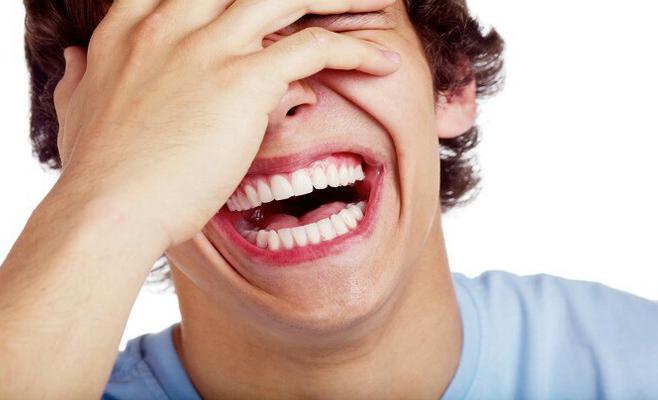 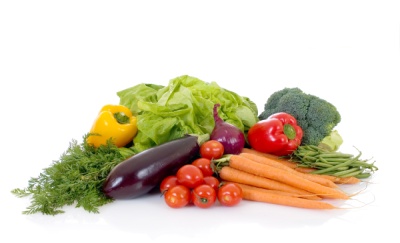 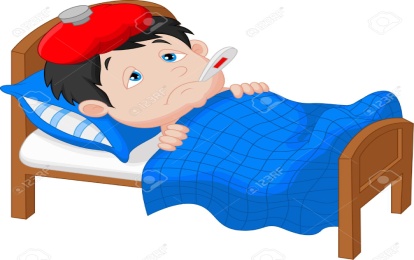 طاء
ط
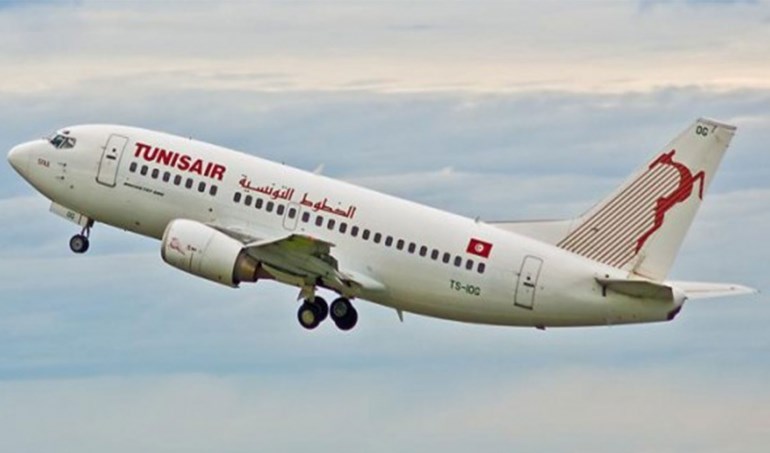 طائرة
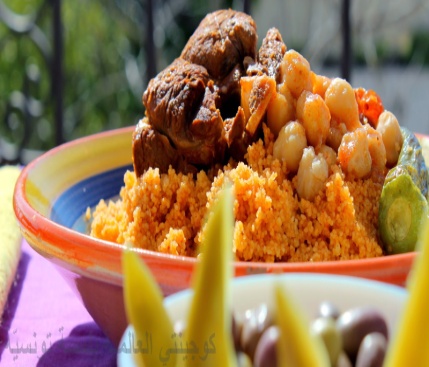 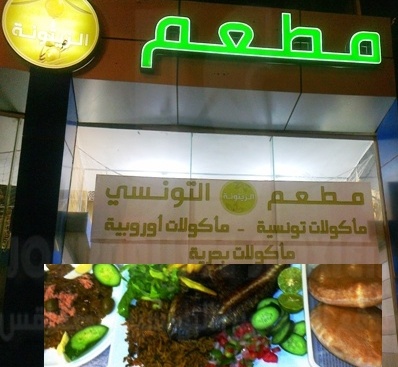 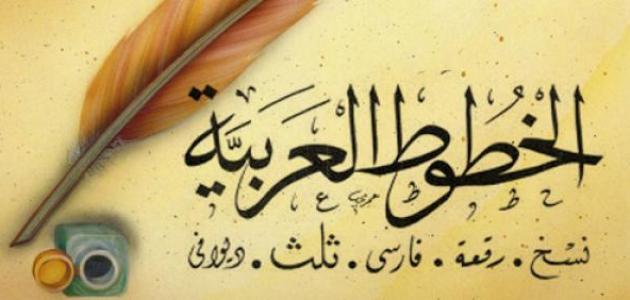 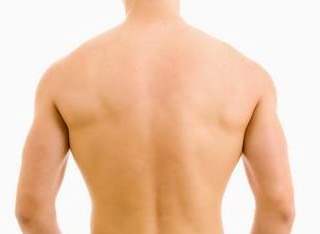 ظاء
ظ
ظهر
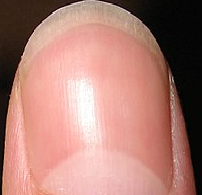 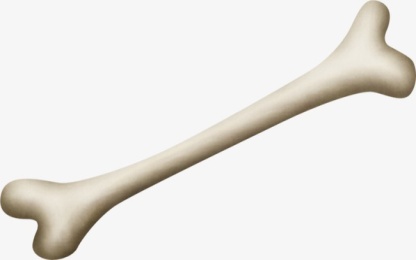 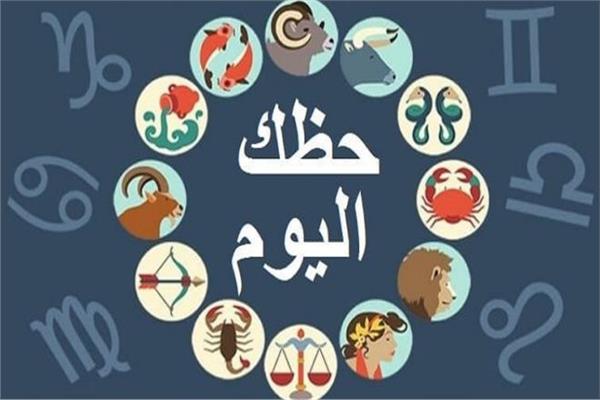 عين
ع
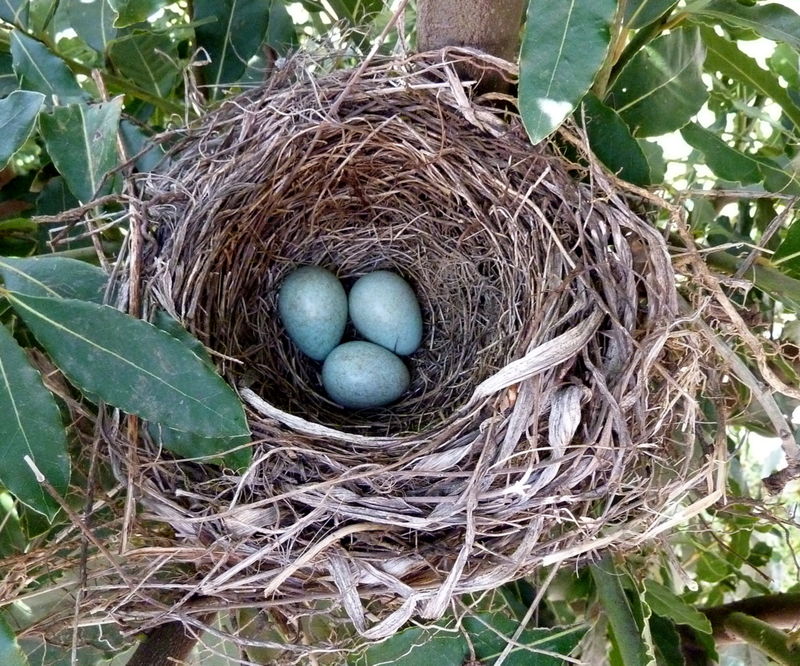 عـشّ
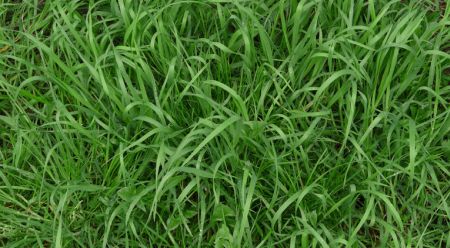 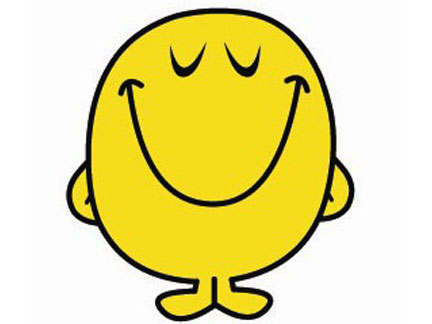 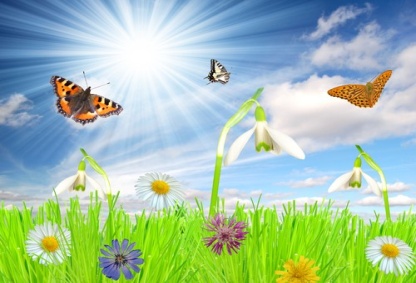 غين
غ
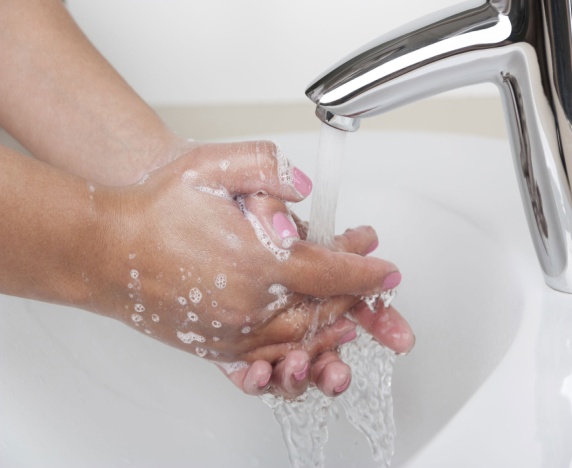 غـسل
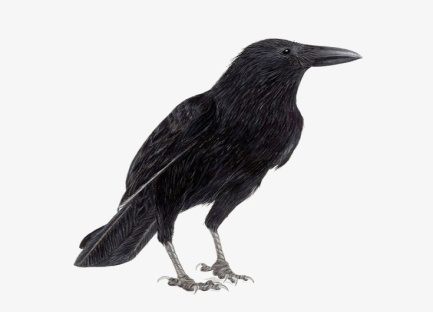 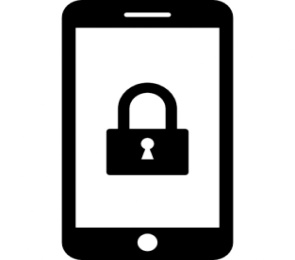 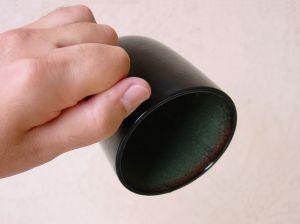 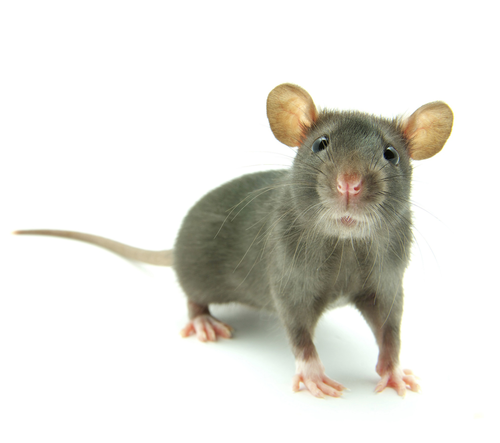 فاء
ف
فـأر
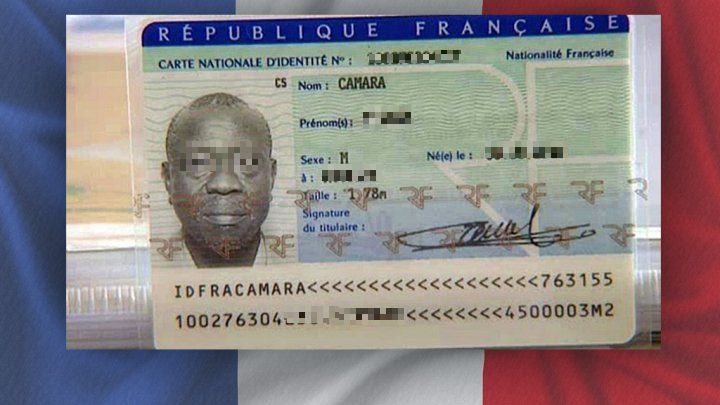 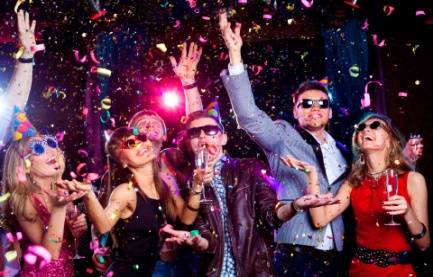 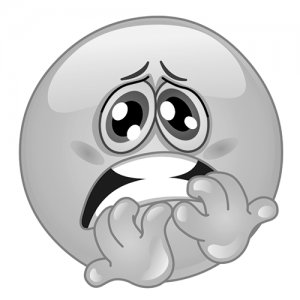 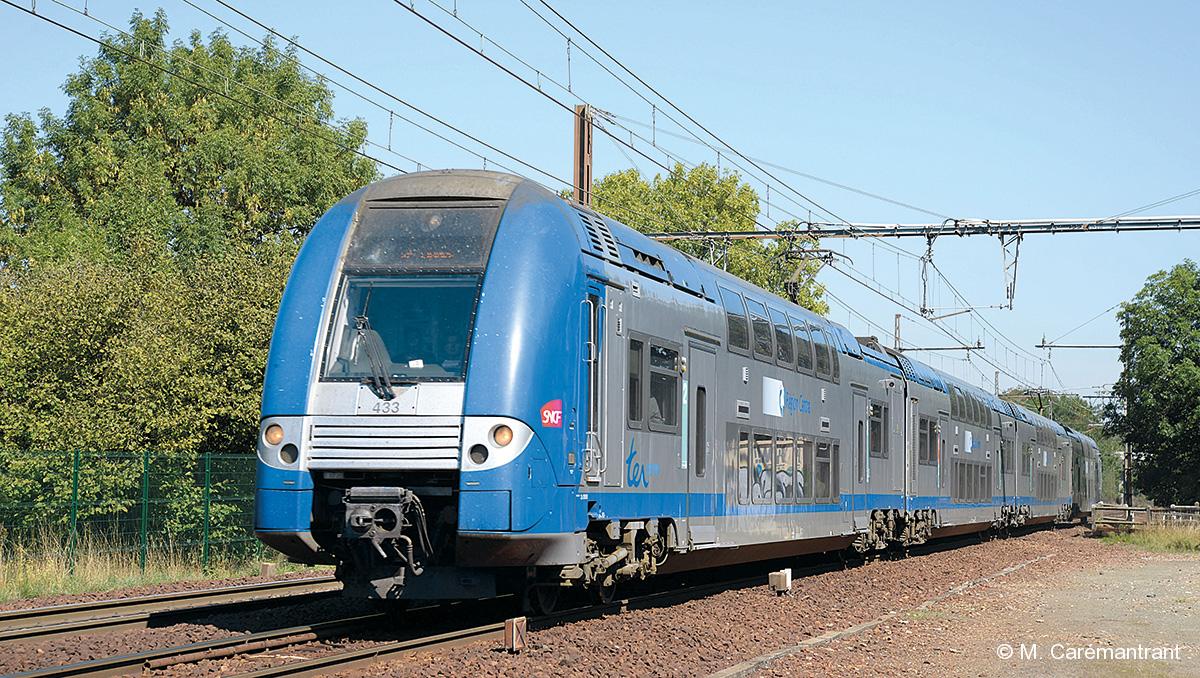 قاف
ق
قطار
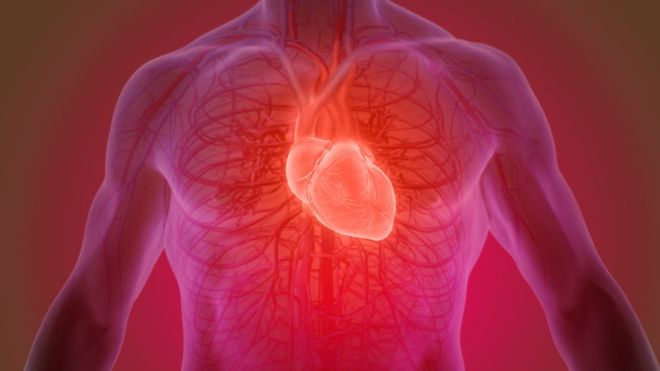 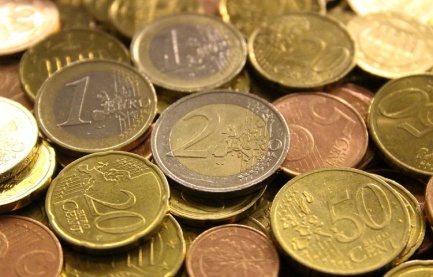 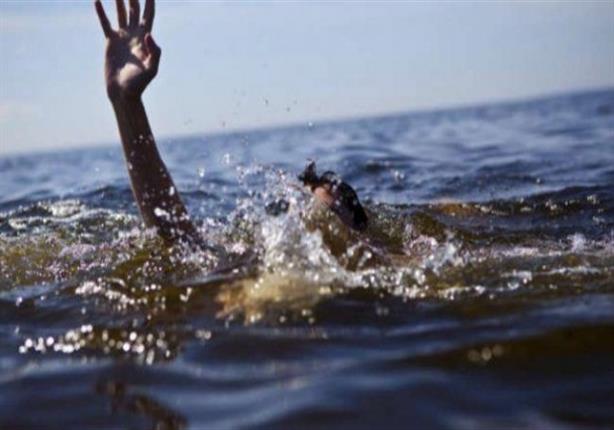 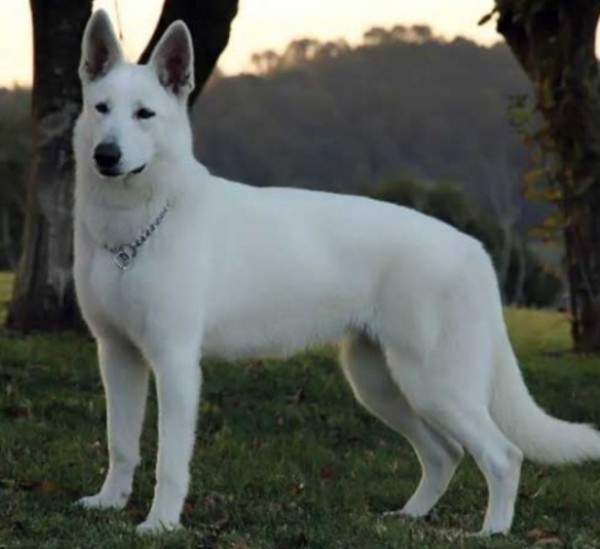 كاف
كـ  ك
كلب
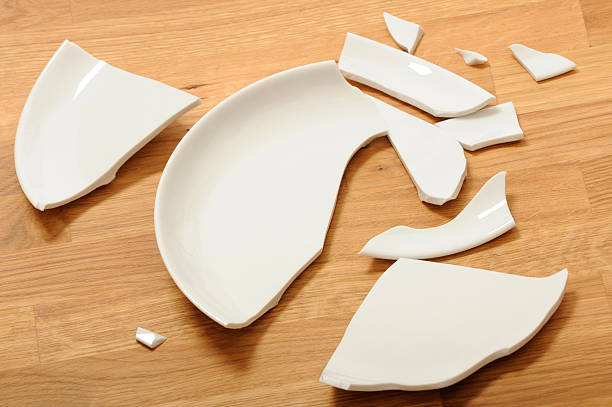 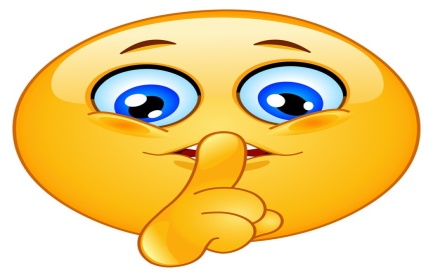 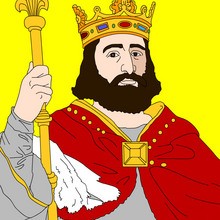 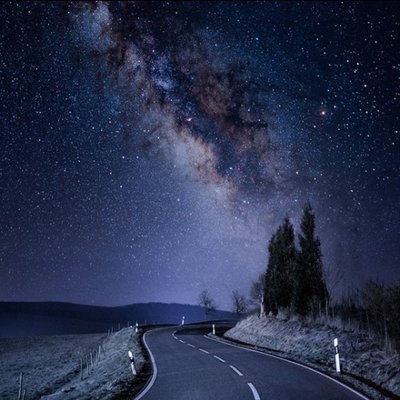 لام
ل
ليل
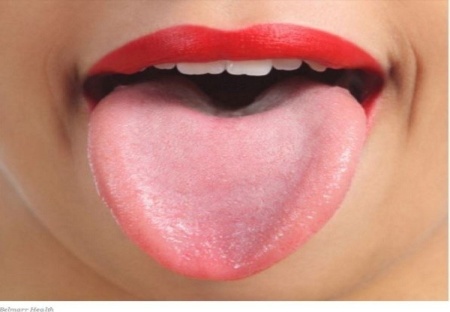 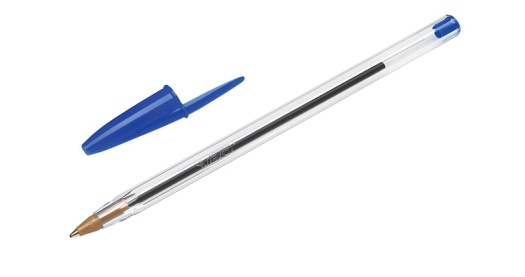 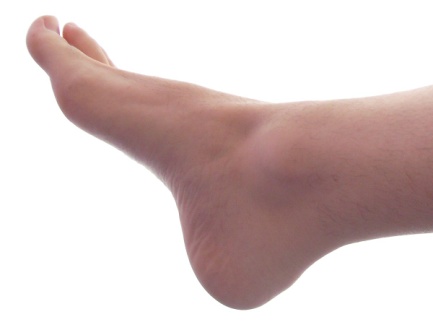 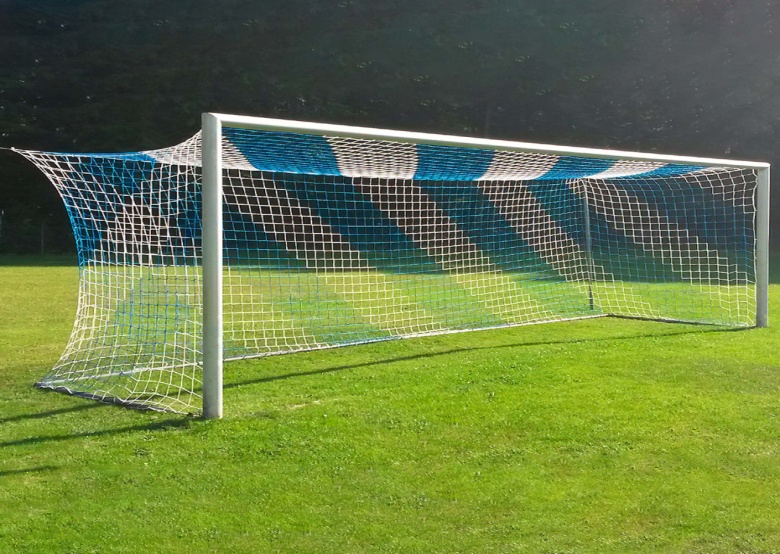 ميم
م
مرمى
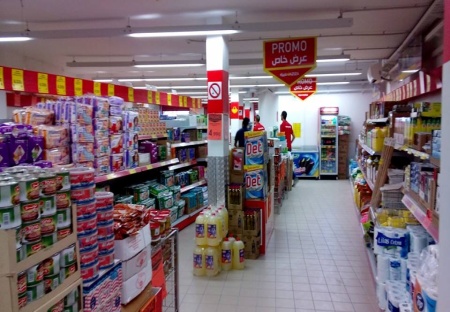 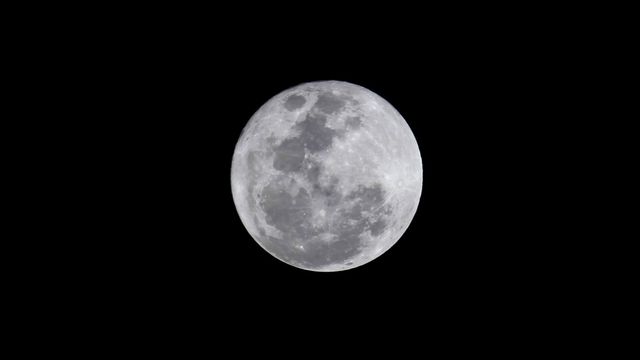 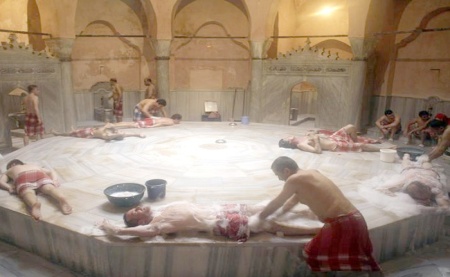 نون
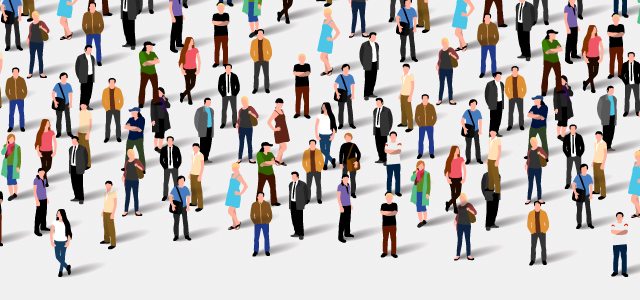 ن
ناس
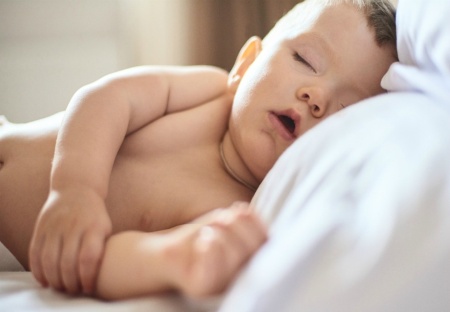 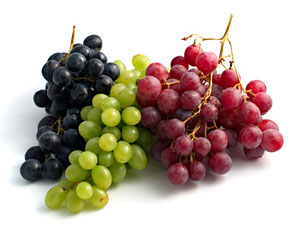 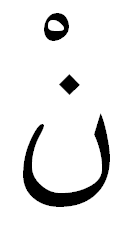 هاء
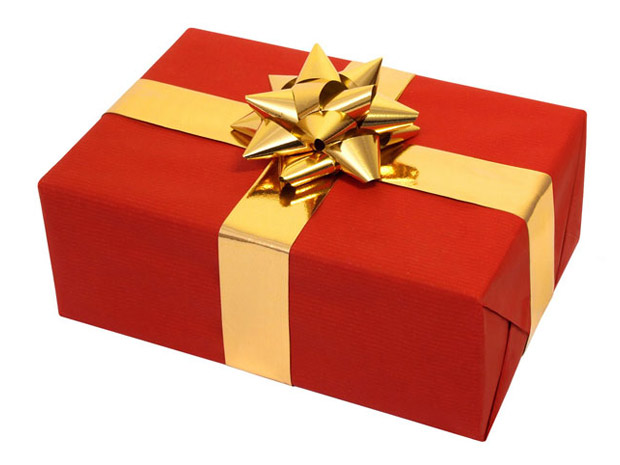 هـ
هديّـة
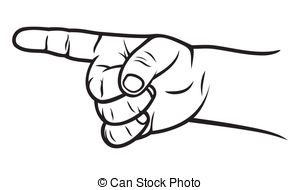 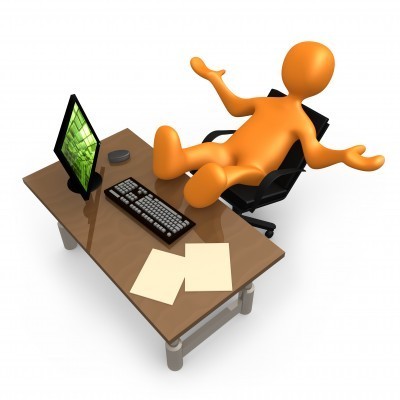 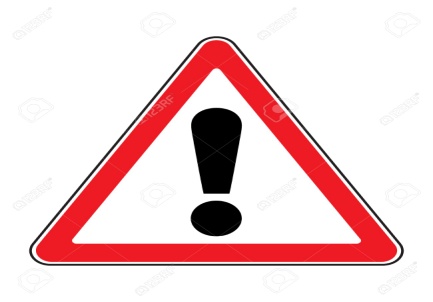 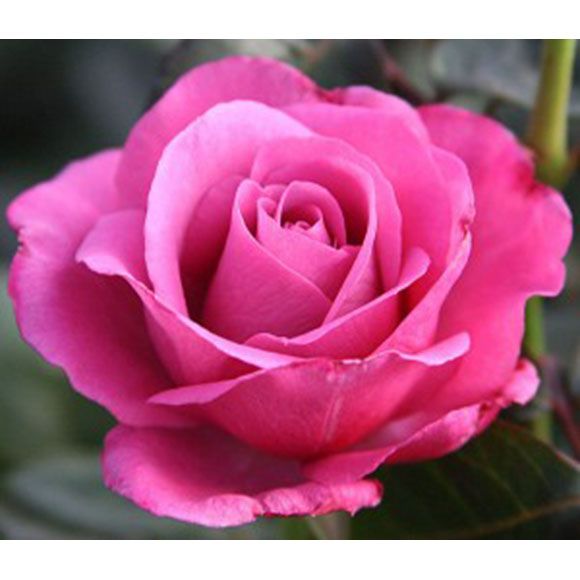 واو
و
وردة
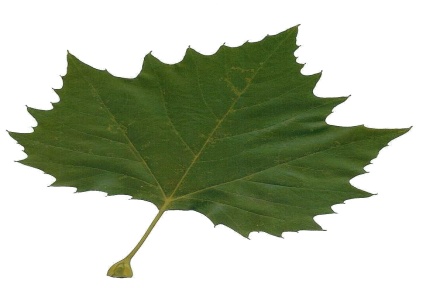 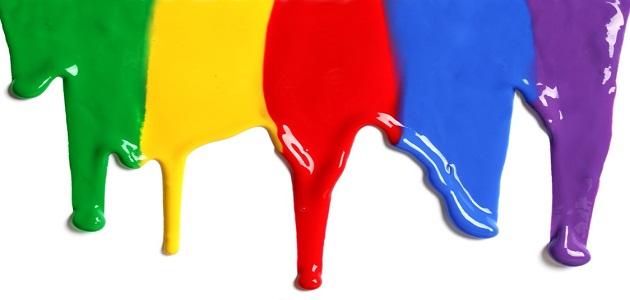 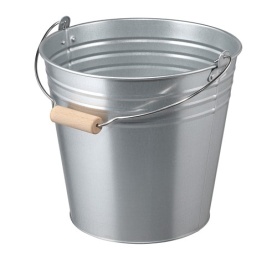 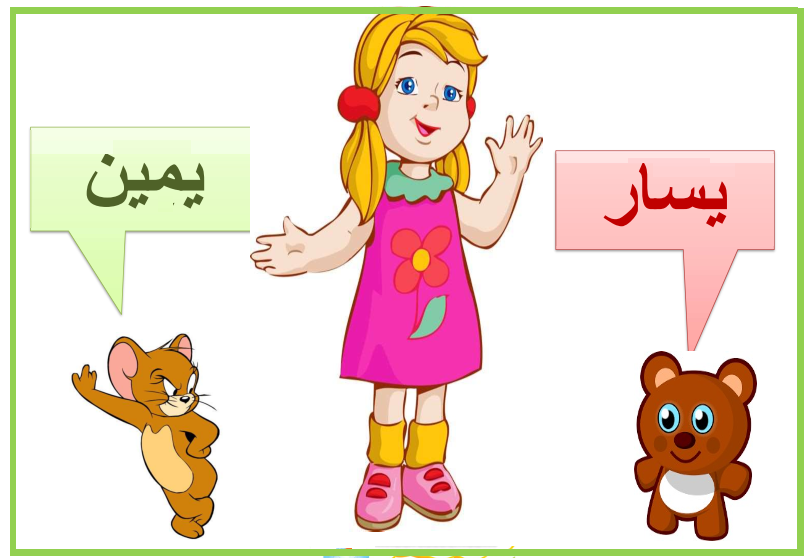 يـاء
ي
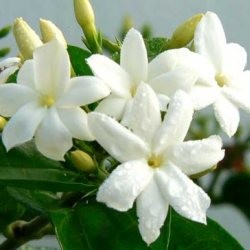 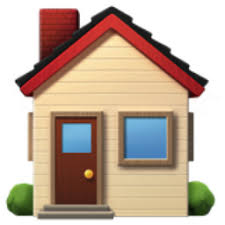 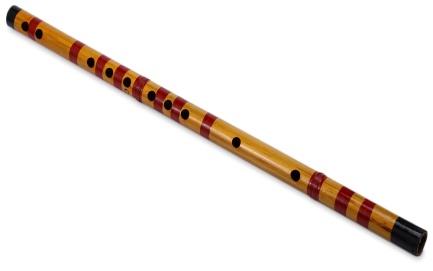